O Contrato de Seguro: As Partes: segurador, segurado e estipulante.  Cosseguro. Função e elementos: o artigo 757 do Código civil. O prêmio: cálculo e pagamento.  O  Risco e sua cobertura. Exclusões. Seguro all risks.  Interesse.  Sinistro, dano e indenização. Sobresseguro, subseguro e multiplicidade de seguros.
Professor Doutor Ruy Pereira Camilo Júnior
O regramento fundamental: o Código Civil
Art. 757. Pelo contrato de seguro, o segurador se obriga, mediante o pagamento do prêmio, a garantir interesse legítimo do segurado, relativo a pessoa ou a coisa, contra riscos predeterminados.
Parágrafo único. Somente pode ser parte, no contrato de seguro, como segurador, entidade para tal fim legalmente autorizada.

Ideia Chave: GARANTIA (o que torna o contrato comutativo, e não aleatório). Mesmo que não venha a indenizar nenhum sinistro, a seguradora cumpriu sua obrigação, pois garantiu o segurado durante a vigência da apólice
Partes: o segurador
Segurador: ampla regulação.


Artigo 757 CC, Parágrafo único. Somente pode ser parte, no contrato de seguro, como segurador, entidade para tal fim legalmente autorizada
COSSEGURO
Art. 761. Quando o risco for assumido em co-seguro, a apólice indicará o segurador que administrará o contrato e representará os demais, para todos os seus efeitos.

Cada seguradora assume uma quota da garantia, sem solidariedade, mas há emissão de apólice única e recebimento do prêmio pela líder.
A líder representa a demais, faz a regulação do sinistro, e é substituta processual das demais.
Partes: Segurado
Menezes Cordeiro: pessoa em cuja esfera se situa o risco visado pelo seguro em causa.

Pedro Alvim: é o titular do risco
Beneficiário
Receberá a indenização:

No seguro prestamista, credor

No seguro de vida, indicados ou herdeiros.
Partes: Estipulante
Art 21 do DL 73, de 1966. Nos casos de seguros legalmente obrigatórios, o estipulante equipara-se ao segurado para os efeitos de contratação e manutenção do seguro (exemplo: seguro obrigatório de veículos)
§ 1º Para os efeitos dêste decreto-lei, estipulante é a pessoa que contrata seguro por conta de terceiros, podendo acumular a condição de beneficiário.
§ 2º Nos seguros facultativos o estipulante é mandatário dos segurados.
§ 3º O CNSP estabelecerá os direitos e obrigações do estipulante, quando fôr o caso, na regulamentação de cada ramo ou modalidade de seguro.
§ 4º O não recolhimento dos prêmios recebidos de segurados, nos prazos devidos, sujeita o estipulante à multa, imposta pela SUSEP, de importância igual ao dôbro do valor dos prêmios por êle retidos, sem prejuízo da ação penal que couber.    

É a ligação entre a seguradora e o grupo.
No seguro de vida, é o empregador ou a associação que contrata.
Codigo Civil
Art. 801. O seguro de pessoas pode ser estipulado por pessoa natural ou jurídica em proveito de grupo que a ela, de qualquer modo, se vincule.
§ 1 o O estipulante não representa o segurador perante o grupo segurado, e é o único responsável, para com o segurador, pelo cumprimento de todas as obrigações contratuais.
§ 2 o A modificação da apólice em vigor dependerá da anuência expressa de segurados que representem três quartos do grupo.
Estipulante
Risco
Da palavra grega que significa cofre para guardar dinheiro.
Risco é evento:
possível;  
Art. 773. O segurador que, ao tempo do contrato, sabe estar passado o risco de que o segurado se pretende cobrir, e, não obstante, expede a apólice, pagará em dobro o prêmio estipulado.
b) Futuro (do contrário, é nulo). Antigamente, no direito marítimo, admitia-se o risco putativo.
c) Incerto (incerteza absoluta – pode ocorrer ou não; relativa: quando). Não é incerteza individual.
d) Danoso (que implique perda ou impacto patrimonial negativo)
e) Lícito
Risco e dolo
O objeto do seguro é o risco, não o sinistro...
Por isso, não se indeniza por morte natural, no seguro de acidente pessoal.
Caso concreto:
Seguradora A emitiu apólice coletiva  com cobertura por morte por acidente no ano de 2019. Em 2020, a mesma cobertura foi contratada pela segurado B.
João foi atropelado em 2019, mas só veio a falecer em 2020.
Qual delas pagará a indenização? A ou B?
O objeto do seguro é o risco, não o sinistro...
Por isso, não se indeniza por morte natural, no seguro de acidente pessoal.

RECURSO ESPECIAL. CIVIL. DIREITO SECURITÁRIO. JULGAMENTO ANTECIPADO DA LIDE. POSSIBILIDADE. CERCEAMENTO DE DEFESA. NÃO CONFIGURAÇÃO. SÚMULA Nº 7/STJ. SEGURO DE ACIDENTES PESSOAIS. MORTE DO SEGURADO POR DOENÇA. ACIDENTE VASCULAR CEREBRAL. MORTE NATURAL. CARACTERIZAÇÃO. INDENIZAÇÃO SECURITÁRIA INDEVIDA. APÓLICE. COBERTURA PARA MORTE ACIDENTAL. 1. Ação de declaração e de interpretação de cláusula contratual visando o reconhecimento de que a causa da morte do segurado - acidente vascular cerebral (AVC) - seja enquadrada como "morte acidental" e não "morte natural", condição necessária para se receber indenização securitária decorrente de contrato de seguro de acidentes pessoais.  (....) 3. O seguro de vida difere do seguro de acidentes pessoais. No primeiro, a cobertura de morte abarca causas naturais e também causas acidentais; já no segundo, apenas os infortúnios causados por acidente pessoal, a exemplo da morte acidental, são garantidos. 4. Para fins securitários, a morte acidental evidencia-se quando o falecimento da pessoa decorre de acidente pessoal, sendo este definido como um evento súbito, exclusivo e diretamente externo, involuntário e violento. Já a morte natural configura-se por exclusão, ou seja, por qualquer outra causa, como as doenças em geral, que são de natureza interna, feita exceção às infecções, aos estados septicêmicos e às embolias resultantes de ferimento visível causado em decorrência de acidente coberto (Resolução CNSP nº 117/2004). 5. Apesar da denominação "acidente vascular cerebral", o AVC é uma patologia, ou seja, não decorre de causa externa, mas de fatores internos e de risco da saúde da própria pessoa que levam à sua ocorrência. 6. Contratado o seguro de acidentes pessoais (garantia por morte acidental), não há falar em obrigação da seguradora em indenizar o beneficiário quando a morte do segurado é decorrente de causa natural, a exemplo da doença conhecida como acidente vascular cerebral (AVC), desencadeada apenas por fatores internos à pessoa. 7. Recurso especial não provido. (STJ - REsp: 1443115 SP 2014/0061602-8, Relator: Ministro RICARDO VILLAS BÔAS CUEVA, Data de Julgamento: 21/10/2014, T3 - TERCEIRA TURMA, Data de Publicação: DJe 28/10/2014)
Morte por COVID não é acidental
AÇÃO DE COBRANÇA – Contrato de seguro que prevê garantias apenas para casos de morte acidental, além de invalidez permanente total ou parcial por acidente – Morte decorrente de complicações da "Covid-19" que não se subsumindo ao conceito de "acidente pessoal" – Inexistência de cobertura contratual – Precedentes jurisprudenciais – Sentença mantida – Honorários de sucumbência majorados (art. 85, parágrafo 11º, do CPC), observada a suspensão quanto à exigibilidade desta verba (art. 98, § 3º, do CPC)– Recurso não provido, com observação.
(TJ-SP – AC 1011583-09.2021.8.26.0008, Relator: Lígia Araújo Bisogni, Data de Julgamento: 29/03/2022, 34ª Câmara de Direito Privado)
O objeto do seguro é o risco, não o sinistro...
Seguradora A emitiu apólice coletiva  com cobertura por morte por acidente no ano de 2019. Em 2020, a mesma cobertura foi contratada pela segurado B.
João foi atropelado em 2019, mas só veio a falecer em 2020.
Qual delas pagará a indenização? A ou B?
Mas é possível contratar apólice ¨all risks¨
Circular SUSEP 621, de 2021

Artigo 18

§ 2º É permitida a estruturação de plano de seguro com cobertura para quaisquer eventos, na forma all risks (todos os riscos), com exceção dos riscos expressamente excluídos
Morte em cirurgia, por causa do acidente
DIREITO CIVIL E PROCESSUAL CIVIL. EMBARGOS À EXECUÇÃO. SEGURO DE VIDA. TÍTULO EXTRAJUDICIAL. MORTE ACIDENTAL. NEXO DE CAUSALIDADE. INDENIZAÇÃO DEVIDA. I. Contrato de seguro de vida em caso de morte que encarta obrigação certa, líquida e exigível título executivo extrajudicial, conforme prescreve o artigo 784, inciso VI, do Código de Processo Civil. II. Se a morte do segurado proveio de intercorrências ou complicações da cirurgia realizada diretamente em função do acidente coberto pela apólice, não há como excluir o dever indenizatório da seguradora. III. Recurso conhecido e desprovido. (TJ-DF 20160110579919 DF 0014811-34.2016.8.07.0001, Relator: JAMES EDUARDO OLIVEIRA, Data de Julgamento: 13/03/2019, 4ª TURMA CÍVEL, Data de Publicação: Publicado no DJE : 12/04/2019 . Pág.: 231/234)
Embolia, causada por acidente doméstico
Constatado que o acidente doméstico que ocasionou fratura no fêmur levou o segurado a óbito posteriormente ao ato cirúrgico, tendo como concausa tromboembolia pulmonar e pneumonia, constitui morte acidental, sendo, por esta razão, devida a indenização securitária nos termos contratados. III. A correção monetária, pelo IGPM conforme estipulada na apólice, incide desde a data da celebração do contrato até o dia do efetivo pagamento do seguro, pois a apólice deve refletir o valor contratado atualizado. (TJ-GO – Ap. civ. 00574074620178090129, Relator: CARLOS ROBERTO FAVARO, Data de Julgamento: 13/04/2020, 1ª Câmara Cível)
Alterações no Risco
Agravamento do risco por culpa do Segurado
Há perda de cobertura securitária?
Há perda da cobertura securitária?
Agravamento  do Risco sem culpa do segurado
Casos
A polêmica na interpretação do artigo 769
Embora o artigo se refira “todo incidente”, é necessário agravamento relevante.

O agravamento do risco pelo segurado como causa de perda da garantia do seguro é tema de  divergência jurisprudencial.

Ex. da direção em estado de embriaguez: jurisprudência se divide sobre o entendimento desta ser uma conduta que não tem por finalidade agravar intencionalmente o risco (pensamento majoritário), por outro lado há o entendimento contrário de que esta é suficiente para afastar a obrigação de indenizar em face do agravamento intencional do risco
Exemplos de circunstâncias que devem ser comunicadas
Agravamento SEM culpa é desconsiderado seguros de vida
Não se aplica o regime jurídico do agravamento do risco  sem culpa do segurado aos seguros de vida (não preciso comunicar à seguradora se fiquei doente na vigência da apólice)

Jurisprudência flexibilizou a norma, interpretando-a segundo sua função social
INDENIZA-SE A VÍTIMA, NO SEGURO DE RC, MESMO SE AGENTE DOLOSAMENTE AGRAVOU O RISCO
RECURSO ESPECIAL. CIVIL. SEGURO DE AUTOMÓVEL. GARANTIA DE RESPONSABILIDADE CIVIL. ACIDENTE DE TRÂNSITO. CAUSA DO SINISTRO. EMBRIAGUEZ DE PREPOSTO DO SEGURADO. DEVER DE INDENIZAR DA SEGURADORA. CLÁUSULA DE EXCLUSÃO. INEFICÁCIA PARA TERCEIROS. PROTEÇÃO À VÍTIMA. NECESSIDADE. TIPO SECURITÁRIO. FINALIDADE E FUNÇÃO SOCIAL. (...)2. A questão controvertida na presente via recursal consiste em definir se é lícita a exclusão da cobertura de responsabilidade civil no seguro de automóvel quando o motorista, causador do dano a terceiro, dirigiu em estado de embriaguez. 3. É lícita, no contrato de seguro de automóvel, a cláusula que prevê a exclusão de cobertura securitária para o acidente de trânsito (sinistro) advindo da embriaguez do segurado ou de preposto que, alcoolizado, assumiu a direção do veículo. Configuração do agravamento essencial do risco contratado, a afastar a indenização securitária. Precedentes. 4. Deve ser dotada de ineficácia para terceiros (garantia de responsabilidade civil) a cláusula de exclusão da cobertura securitária na hipótese de o acidente de trânsito advir da embriaguez do segurado ou de a quem este confiou a direção do veículo, visto que solução contrária puniria não quem concorreu para a ocorrência do dano, mas as vítimas do sinistro, as quais não contribuíram para o agravamento do risco. 5. A garantia de responsabilidade civil não visa apenas proteger o interesse econômico do segurado relacionado com seu patrimônio, mas, em igual medida, também preservar o interesse dos terceiros prejudicados à indenização. 6. O seguro de responsabilidade civil se transmudou após a edição do Código Civil de 2002, de forma que deixou de ostentar apenas uma obrigação de reembolso de indenizações do segurado para abrigar também uma obrigação de garantia da vítima, prestigiando, assim, a sua função social. 7. É inidônea a exclusão da cobertura de responsabilidade civil no seguro de automóvel quando o motorista dirige em estado de embriaguez, visto que somente prejudicaria a vítima já penalizada, o que esvaziaria a finalidade e a função social dessa garantia, de proteção dos interesses dos terceiros prejudicados à indenização, ao lado da proteção patrimonial do segurado. 8. Recurso especial não provido.
(STJ - REsp: 1738247 SC 2018/0100607-1, Relator: Ministro RICARDO VILLAS BÔAS CUEVA, Data de Julgamento: 27/11/2018, T3 - TERCEIRA TURMA,
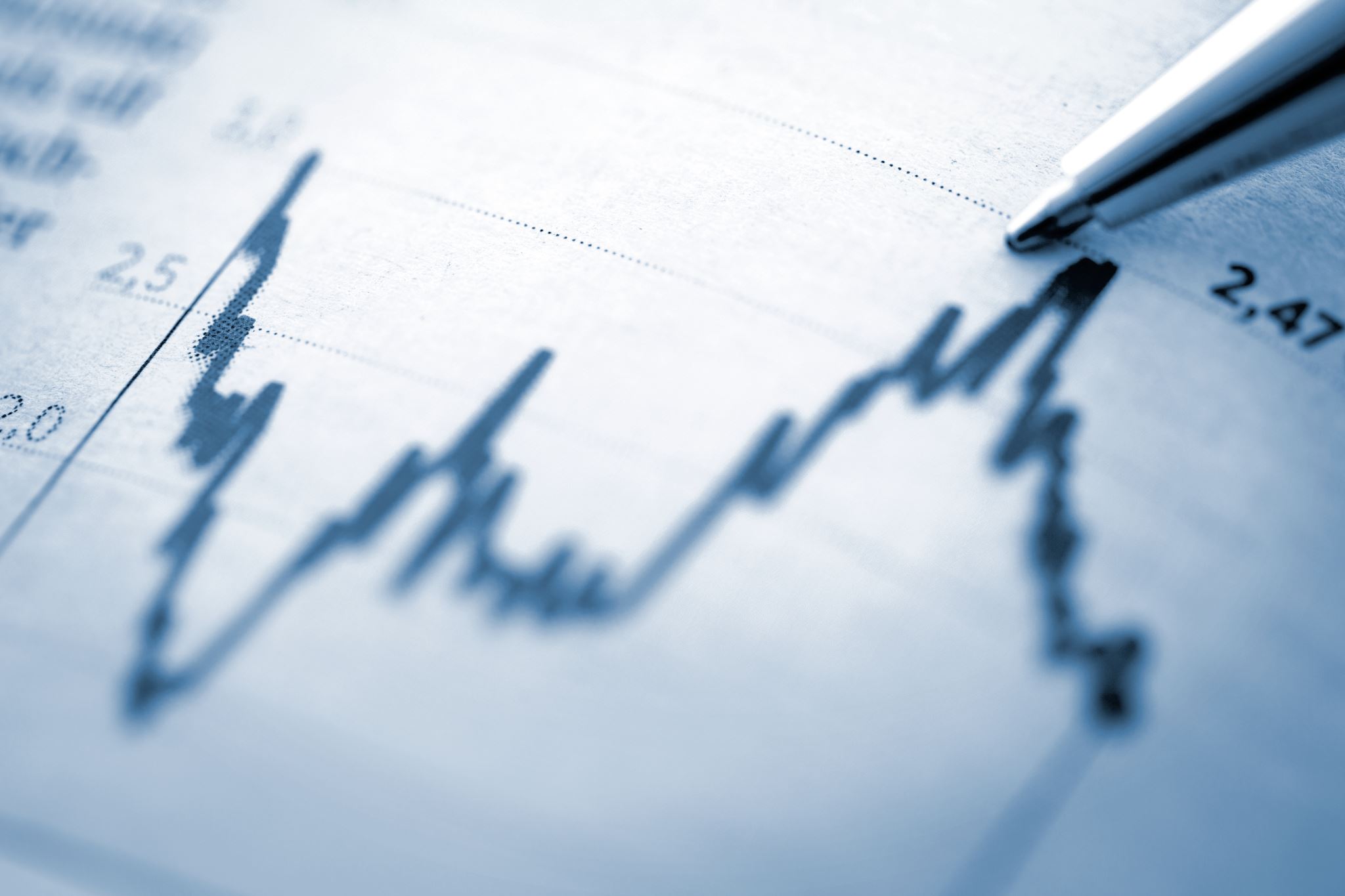 Redução do Risco
Art. 770. Salvo disposição em contrário, a diminuição do risco no curso do contrato não acarreta a redução do prêmio estipulado; mas, se a redução do risco for considerável, o segurado poderá exigir a revisão do prêmio, ou a resolução do contrato.
Riscos Excluídos (circular Susep 621, de 2021)
Boa Fé Estrita (ubérrima)
Interesse
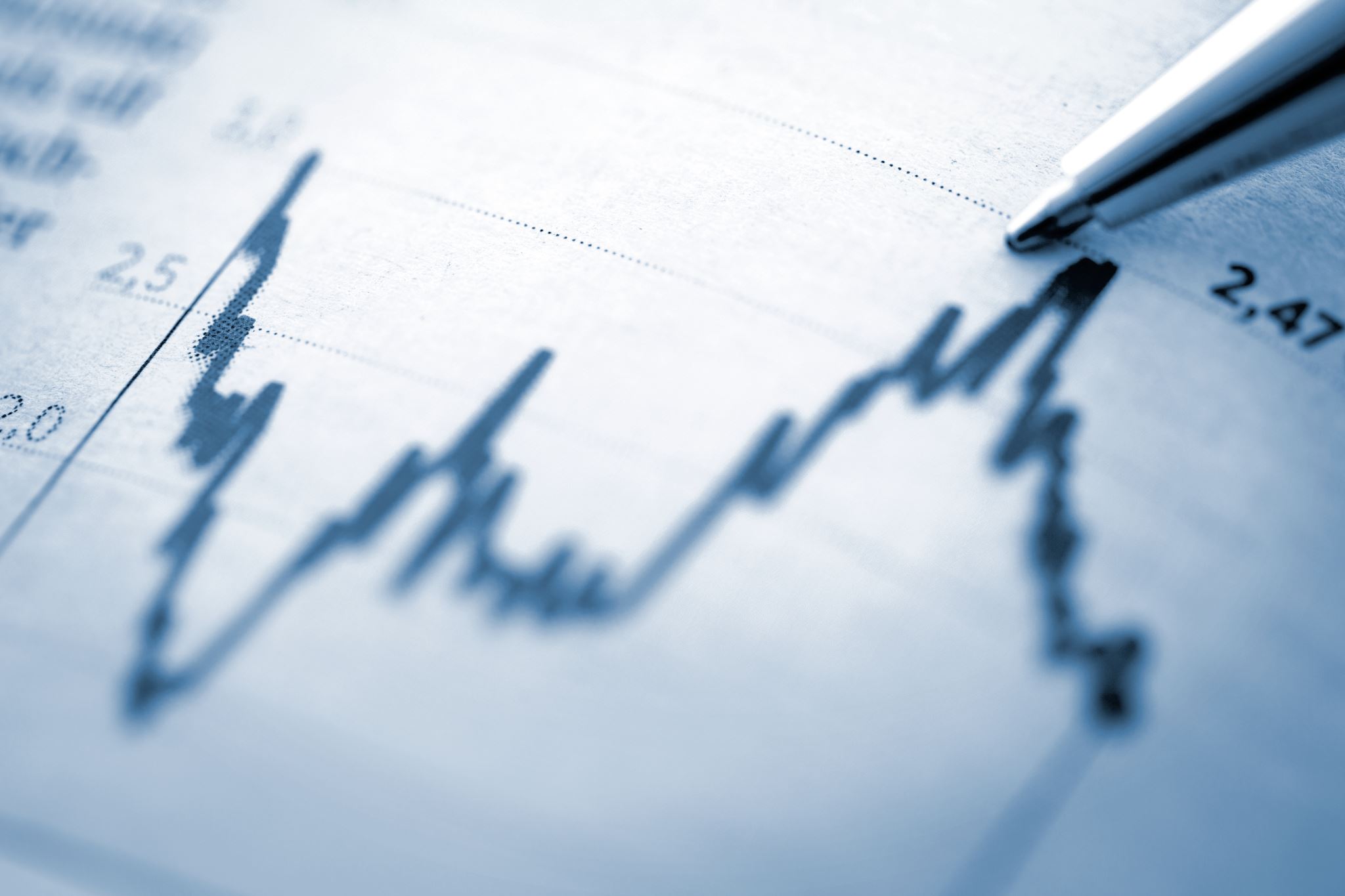 Interesse não é a coisa em si, mas sua utilidade
Exemplo: Indenizaçao do seguro de garantia (performance bond) deve ser pago  se estrutura foi construída mas não  funciona?
Interesse
Embora artigo 757 exija o  interesse “relativo a pessoa ou a coisa”, também e necessário para direitos em geral (seguro garantia, seguro créditos etc.)

Explica o artigo 758:

Art. 778. Nos seguros de dano, a garantia prometida não pode ultrapassar o valor do interesse segurado no momento da conclusão do contrato...

Interesse tem de ser atual. Não posso segurar algo que ainda não é meu.
Sinistro
É a concretização do risco,  ou seja, a realização do evento objeto da cobertura, implementando a condição para que seja paga a indenização

Art. 771. Sob pena de perder o direito à indenização, o segurado participará o sinistro ao segurador, logo que o saiba, e tomará as providências imediatas para minorar-lhe as conseqüências.

Mas não se pode presumir má fé. A própria SUSEP manda provisionar os sinistros ocorridos e ainda não avisados....
Salvamento
Artigo 711. Parágrafo único. Correm à conta do segurador, até o limite fixado no contrato, as despesas de salvamento conseqüente ao sinistro.

Não integram a garantia do seguro, mas são feitas pelo segurado no interesse do segurador, e por isso deve ser ressarcido.
Prêmio
É o preço da garantia 
Calculado segundo a técnica atuarial, sendo a ele acrescidos os custos administrativos
Nome advém da necessidade de ser pago antecipadamente. É devido no ato da contratação, mesmo que seja parcelado
Parcelas futuras descontadas da indenização
O que você acha?
A seguradora pode recusar emissão de apólice se consumidor estiver negativado?
No que tange especificamente à recusa de venda de seguro (contratação ou renovação) a quem tenha restrição financeira junto a órgãos de proteção crédito, tal justificativa é válida se o pagamento do prêmio for parcelado, a representar uma venda a crédito, a evitar os adquirentes de má-fé, incluídos os insolventes ou maus pagadores, mas essa motivação é superada se o consumidor se dispuser a pagar prontamente o prêmio. De qualquer maneira, há alternativas para o ente segurador, como a elevação do valor do prêmio, diante do aumento do risco (STJ, 3. Turma, Rel. Min Villas Boas Cueva, j. 27.11.18)
A resposta é negativa, se houver pagamento do prêmio à vista.
Indenização Securitária
Requisitos 
 realização do sinistro involuntário; 

II. nexo causal entre o evento e o dano. Dano tem de ser direto e imediato, e causa deve ser adequada

III. cumprimento dos deveres estabelecidos pelo segurado; 
IV. comunicação; e 
V. dever de salvamento.
INTERESSESobresseguro, subsseguro e seguros múltiplos
Art. 781. A indenização não pode ultrapassar o valor do interesse segurado no momento do sinistro, e, em hipótese alguma, o limite máximo da garantia fixado na apólice, salvo em caso de mora do segurador.
Art. 782. O segurado que, na vigência do contrato, pretender obter novo seguro sobre o mesmo interesse, e contra o mesmo risco junto a outro segurador, deve previamente comunicar sua intenção por escrito ao primeiro, indicando a soma por que pretende segurar-se, a fim de se comprovar a obediência ao disposto no art. 778.
Art. 783. Salvo disposição em contrário, o seguro de um interesse por menos do que valha acarreta a redução proporcional da indenização, no caso de sinistro parcial.
Distinção Fundamental entre Seguros de Danos e Pessoas
No seguro de danos, indeniza-se a perda patrimonial

No seguro de pessoas, paga-se o valor convencionado

Isso levou alguns a defenderem a teoria dualista dos seguros. Mas, na realidade, o valor convencionado tambem reflete uma expectativa de perda patrimonial